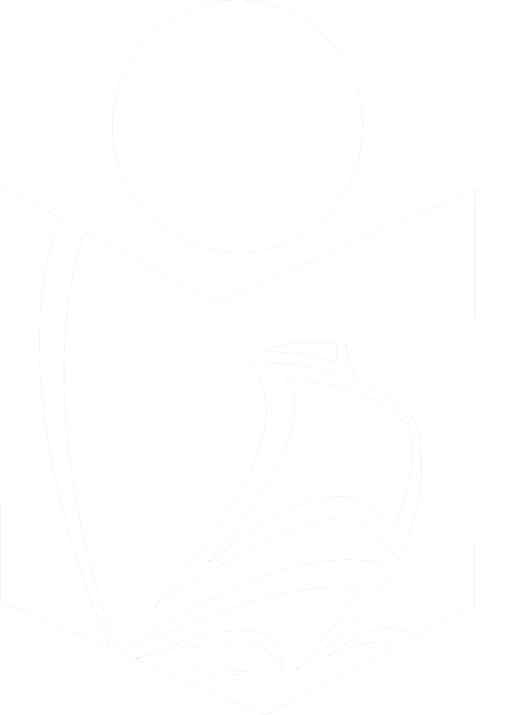 Service des bibliothèques publiques du N.-B.
Plan stratégique, première année, 2017-2018
Rapport sommaire
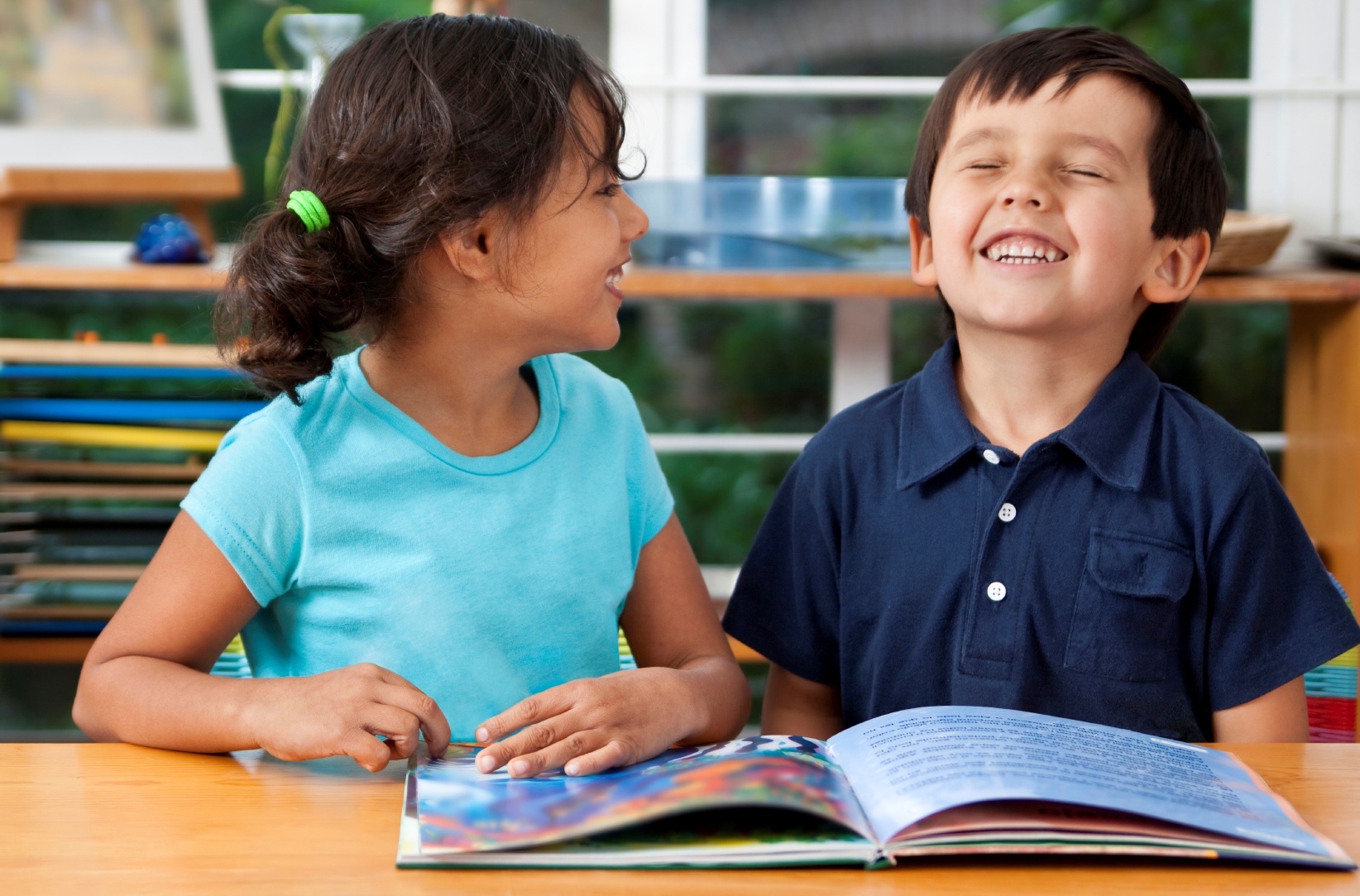 Se connecter. 
Apprendre. Lire. Jouer. Créer. Réussir.
[Speaker Notes: Voici un aperçu de certaines réalisations clés de 2017-2018, la première année du plan stratégique du SBPNB.]
But 1 – Cultiver l’esprit des jeunes lecteurs et lectrices et les inspirer
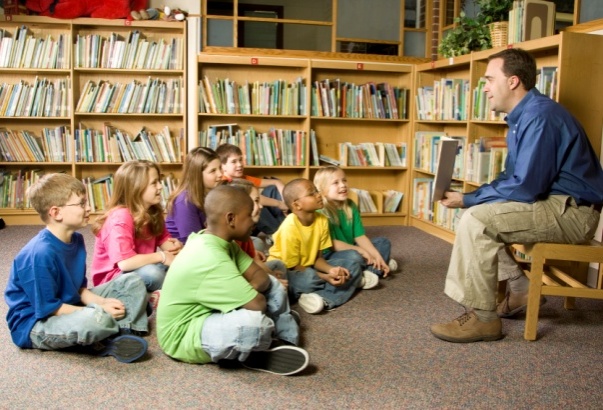 Chaque enfant préparé à la lecture 
Activités parascolaires
Espaces d’apprentissage interactif
[Speaker Notes: Quatre-vingt-quinze pour cent des bibliothèques (59 sur 62) ont commencé à organiser dans leur collectivité des ateliers Chaque enfant préparé à la lecture, un programme fondé sur des données probantes pour offrir aux enfants des programmes qui reposent sur les principes du chant, de la lecture, de l’écriture, de la parole et du jeu. Les bibliothèques donnent des ateliers aux parents ou gardiens / gardiennes ainsi qu’aux groupes communautaires qui offrent des services aux enfants, p. ex. les garderies, les centres de ressources familiales.  

Toutes les bibliothèques offrent des activités / programmes parascolaires et en font la promotion.

Quatre-vingt-dix-huit (98) pour cent des bibliothèques ont commencé à mettre en place des espaces d’apprentissage interactif pour les enfants de 0 à 5 ans.]
But 2 – Militer pour la littératie et l’apprentissage continu
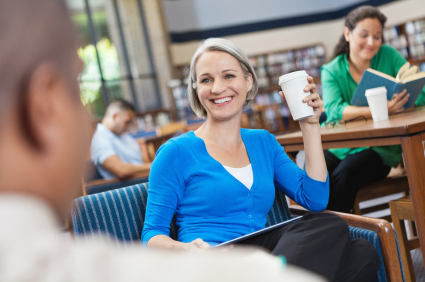 Campagnes de recrutement d’usagers

Activités autonomes d’apprentissage et de recherche
[Speaker Notes: Durant la première année de la mise en œuvre de notre plan stratégique, les campagnes de recrutement d’usagers étaient une activité clé du but numéro 2. Quatre-vingt-dix-sept (97) pour cent des bibliothèques du réseau ont organisé au moins une campagne de recrutement d’usagers à l’échelon local.  

Au bureau provincial, il y a eu deux campagnes de recrutement d’usagers, une au sein du ministère (EPFT) et une au sein du GNB. La campagne de recrutement d’usagers du GNB s’est déroulée pendant le Mois des bibliothèques au Canada.

Les services de bibliothèque par la poste (SBP) ont également organisé une campagne de recrutement d’usagers. 

Une carte postale de promotion a été créée dans le cadre d’une campagne d’envoi postal pour encourager les Néo-Brunswickoises et les Néo-Brunswickois des régions rurales qui ne sont pas en mesure de se rendre dans une bibliothèque à s’inscrire aux SBP. L’envoi postal a été lancé au printemps 2017 en utilisant le service Médiaposte clic de Postes Canada. 

Les SBP sont destinés aux Néo-Brunswickois qui ne peuvent pas se rendre dans une bibliothèque publique pour des raisons diverses : parce qu’ils habitent en région rurale, parce qu’ils ont une maladie ou une incapacité (y compris l’incapacité de lire les imprimés), à cause de limitations saisonnières (hiver rude), parce qu’ils n’ont pas de moyen de transport personnel, à cause de la fermeture temporaire d’une bibliothèque, etc.

La carte postale des SBP a été envoyée à 17 954 ménages. 

Depuis la campagne de recrutement d’usagers, les SBP ont fait l’objet de nombreux commentaires positifs des régions rurales ainsi que de la part du personnel des bibliothèques de toute la province. Donner de la visibilité à un service dont on n’avait jamais fait officiellement la publicité a été utile. Cette campagne d’envoi postal a été menée suite à la prestation d’ateliers de formation dont a bénéficié l’ensemble du personnel de la province. Ces ateliers ont sensibilisé le personnel à la réalité vécue par les personnes vulnérables et aux services que les SBP peuvent leur offrir.

Les régions ont signalé une hausse des inscriptions en ligne pour obtenir une carte de bibliothèque ainsi qu’un afflux de nouveaux usagers dans les bibliothèques locales.

Le nombre de prêts de documents effectués par les SBP a augmenté de 24 % cette année.  Le nombre de nouvelles cartes émises en 2017-2018 par le SBP est de 106.  

Pour soutenir les usagers dans leurs activités autonomes d’apprentissage et de recherche, le personnel des bibliothèques a commencé à recevoir une formation aux bases de données en ligne du SBPNB consultables à partir du site Web du SBPNB. La formation se déroule en cinq séances. Chaque présentation porte sur un groupe de bases de données similaires, comme celles qui donnent accès aux journaux, aux ressources historiques ou à celles destinées aux enfants et aux jeunes adultes. La formation est donnée par webinaire par des membres de l’équipe des services de référence et du bureau régional dans chaque région. À chaque module de formation, le personnel reçoit des outils pour faire la promotion des ressources auprès du public.]
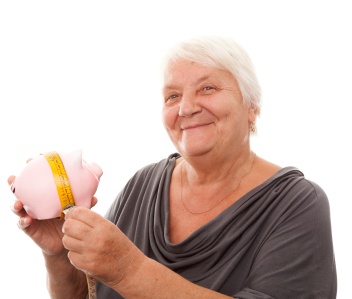 But 3 – 
   Contribuer à l’essor 
économique communautaire
L’employabilité
Les affaires et les entrepreneurs
La croissance de la population 
L’apprentissage des deux langues officielles 
La littératie financière
[Speaker Notes: Les principaux axes de travail pour appuyer les collectivités et la croissance économique tournent autour du soutien à l’employabilité, au secteur des affaires, aux nouveaux arrivants, à l’apprentissage de la langue seconde et à la littératie financière. 

Cette année, les bibliothèques ont cherché des partenaires communautaires pour élaborer et mettre en œuvre des programmes dans ces domaines.

Toutes les bibliothèques ont fait la promotion de Rosetta Stone, une ressource en ligne d’apprentissage des langues dont l’accès est offert gratuitement par le SBPNB.   
Toutes les bibliothèques ont fait la promotion des fonds documentaires liés aux affaires et à l’entrepreneuriat.

Le SBPNB a investi dans le développement de la collection sur la littératie financière, et un espace virtuel a été créée dans le catalogue en ligne afin de mettre en valeur les fonds documentaires relatifs à la littératie financière.]
Espace virtuel dédié à la littératie financière dans le catalogue
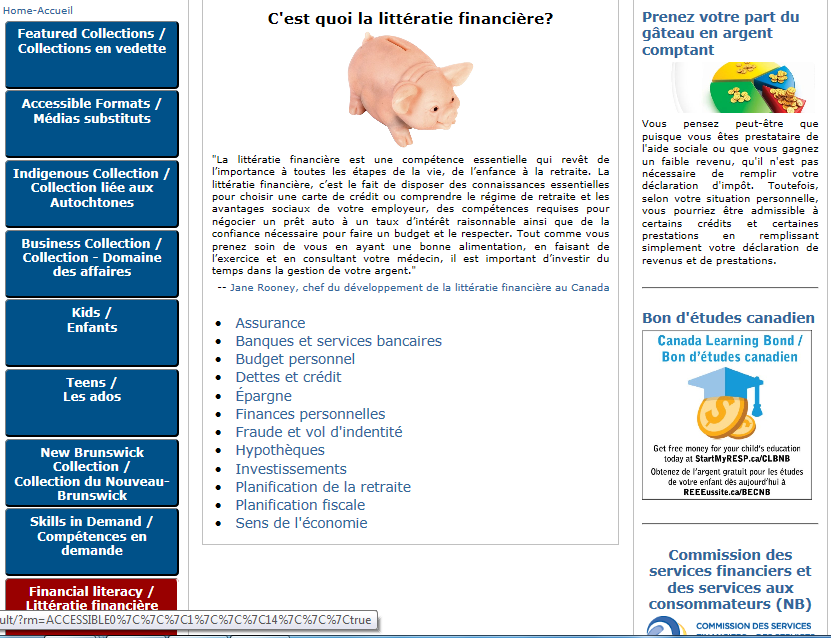 [Speaker Notes: Pour accéder à l’espace virtuel mettant en valeur les fonds documentaire relatifs à la littératie financière, il suffit de se rendre sur le catalogue en ligne du SBPNB et de cliquer sur « Financial literacy / Littératie financière » dans le menu de gauche.]
But 4 – 
   Stimuler l’imagination et la créativité
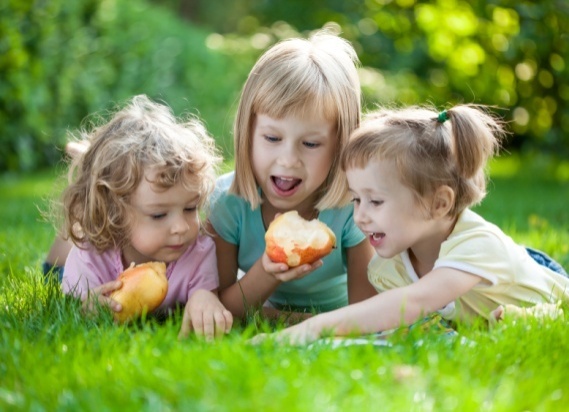 Promouvoir la culture et le patrimoine du N.-B. 
Collaborer avec les galeries d’art, les bibliothèques, les centres d’archives et les musées
[Speaker Notes: Le SBPNB a continué à offrir des collections, des expositions et des programmes qui mettent en valeur les créateurs locaux (artistes, musiciens, auteurs, cinéastes) et l’histoire locale. Le SBPNB continue à investir dans l’achat d’oeuvres du Nouveau-Brunswick dans le cadre du développement de la collection. 

Toutes les bibliothèques ont exposé des documents de la province pour faire la promotion de la culture et du patrimoine du Nouveau-Brunswick.

Le SBPNB a noué un partenariat avec des organismes du Nouveau-Brunswick pour le prêt gratuit de laissez-passer culturels et patrimoniaux aux titulaires d’une carte de bibliothèque.  

Le SBPNB a réalisé une étude de faisabilité et collabore actuellement avec le Collège d’artisanat et de design du Nouveau-Brunswick / New Brunswick College of Craft and Design à l’établissement d’une bibliothèque publique-collégiale, la première du genre au pays.]
Prêt de laissez-passer
[Speaker Notes: Nos projets de prêt de laissez-passer provinciaux sont très populaires auprès des usagers. Des lignes directrices ont été publiées cette année pour aider les gestionnaires et directeurs / directrices de bibliothèque à mettre sur pied des initiatives de prêt de laissez-passer à plus petite échelle avec des établissements locaux.

Le SBPNB est responsable de la logistique relative au prêt des laissez-passer ainsi que de la promotion des partenariats. Les partenaires se chargent de la conception graphique du matériel promotionnel.]
prêt des laissez-passer
Prêt de laissez-passer – Statistiques
[Speaker Notes: Village historique : Des laissez-passer ont été prêtés pendant la Semaine de la fierté française (19 au 25 mars 2017) en vue d’une utilisation entre le 11 juin et le 30 septembre 2017.
Musée du Nouveau-Brunswick (MNB) : Des laissez-passer ont été prêtés au mois de mai en vue d’une utilisation entre le 1er mai 2017 et le 7 janvier 2018. La campagne s’accompagnait d’une « tournée de célébration ». Le personnel du MNB s’est rendu dans diverses bibliothèques de la province pour parler du Musée et de ses artéfacts ainsi que pour encourager les gens à utiliser les laissez-passer.
Kings Landing : Des laissez-passer ont été prêtés en septembre en vue d’une utilisation entre le 1er et le 30 septembre 2017.
Galerie d’art Beaverbrook : Des laissez-passer ont été prêtés pendant le Mois des bibliothèques au Canada (octobre) en vue d’une utilisation entre le 1er novembre 2017 et le 31 mars 2018.]
But 5 – 
   Renforcer les connexions et l’accès communautaires
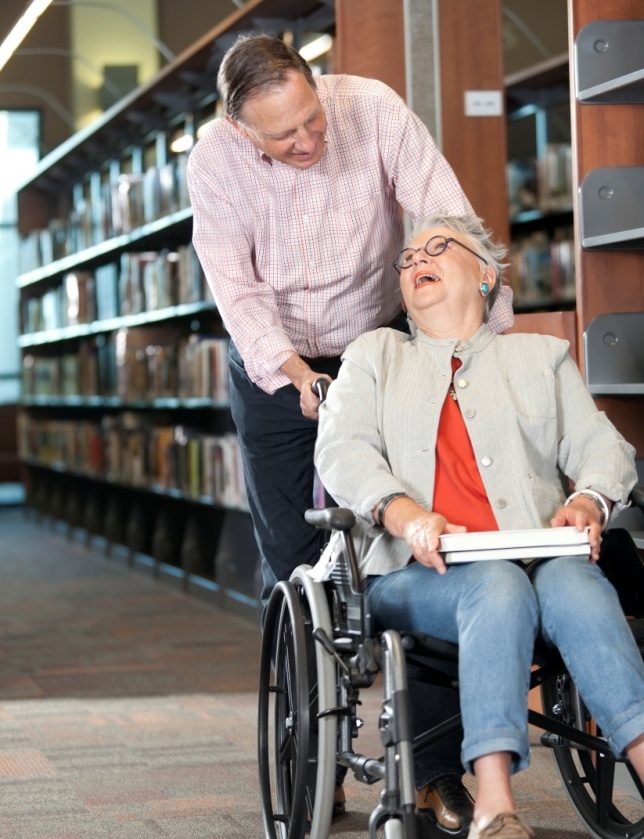 Appuyez l’appel à l’action de la Commission de vérité et de réconciliation
Explorez la mise en œuvre d’un service permettant d’emprunter l’Internet 
Explorez les options qui pourraient permettre d’augmenter les heures d’ouverture 
Promouvoir les services de bibliothèque par la poste 
Améliorer les installations des bibliothèques
Accroître le débit de la large bande
[Speaker Notes: Les bibliothèques sont en train d’élaborer et de mettre en œuvre des programmes qui appuient les appels à l’action de la Commission de vérité et réconciliation. L’année dernière, 98 % d’entre elles ont offert au moins trois programmes liés à des thèmes autochtones.  

Le SBPNB a étudié la possibilité de trouver un partenaire de financement pour un projet pilote « d’emprunt de l’Internet » pour aider à combler le fossé numérique entre les personnes qui ont accès à Internet à la maison et celles qui ne l’ont pas.   

Les cinq centres de ressources (Fredericton, Saint John, Moncton, Campbellton et Edmundston) continuent d’être ouverts 7 jours sur 7 dans le cadre d’un projet pilote du GNB. Ce projet pilote est prolongé et connaîtra ainsi une troisième année.

Comme nous l’avons déjà dit, les Services de bibliothèque par la poste (SBP) ont mené une campagne de recrutement d’usagers par la poste. Ils ont également fait la promotion de leurs services auprès des réseaux de santé du Nouveau-Brunswick en nouant des contacts avec du personnel infirmier qui s’occupe des congés de l’hôpital pour offrir des services aux personnes convalescentes et à celles ayant un handicap. 

Les bibliothèques continuent de préparer des propositions budgétaires et des demandes de subvention pour améliorer leurs installations en fonction des normes provinciales pour les bibliothèques en partenariat avec les municipalités et les districts scolaires (dans le cas des bibliothèques publiques-scolaires).  

Vingt-trois (23) bibliothèques de la province ont pu mettre à niveau leur service Internet pour améliorer l’accès pour le public.]
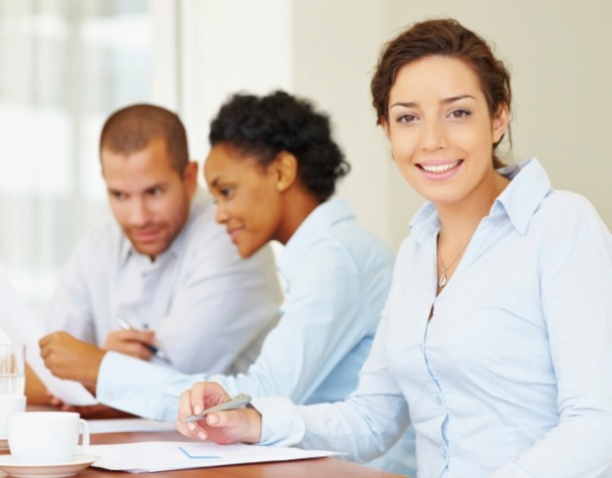 But 6 – 
   Nous appuyer sur notre 
      capacité organisationnelle pour offrir 
un excellent service
Développer un plan pour la mise en œuvre de l’approche de services orientés sur les collectivités
Former le personnel sur les technologies émergentes
Mettre en œuvre des initiatives d’amélioration continue du GNB
[Speaker Notes: Le bureau provincial a préparé un avant-projet de plan pour former le personnel à l’approche des services orientés sur les collectivités. L’élaboration du plan de formation sera achevée en 2018-2019, et la formation sera donnée au personnel la troisième année du plan stratégique. L’approche des services de bibliothèque orientés sur les collectivités est une démarche de planification des programmes et services, qui est centrée sur l’établissement de relations avec les membres de la collectivité afin d’éliminer les obstacles à la fréquentation des bibliothèques. 

Le SBPNB continue à former le personnel aux technologies émergentes. Cette année, l’accent était mis sur les STIAM : sciences, technologies, ingénierie, arts et mathématiques. La formation se poursuivra durant la deuxième année du plan stratégique.

Le bureau provincial a coordonné la mise en œuvre des initiatives d’amélioration continue du GNB. Il s’agit notamment d’effectuer des recherches du gaspillage pour trouver des gains d’efficacité dans nos modes opératoires et de délimiter des projets de recherche qui nous aideront à mieux comprendre les répercussions de nos programmes et services.]
Résultats provinciaux
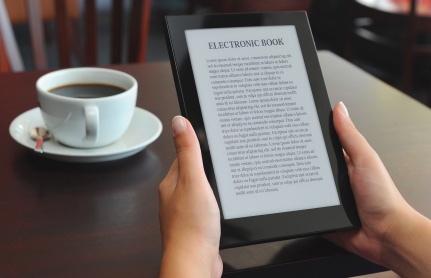 Augmentation de 2,5 % du nombre de détenteurs de cartes de bibliothèque
Augmentation de 1 % du nombre de prêts de documents aux enfants
Augmentation de 4 % du nombre de prêts de documents de la collection du N.-B.
Nombre de prêts de documents de la collection provinciale demeure stable
Résultats provinciaux
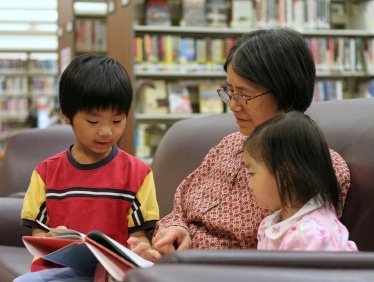 98 % des bibliothèques ont offert au moins trois programmes axés sur les Autochtones
Augmentation de 24 % du nombre de prêts effectués par les services de bibliothèque par la poste 
90 % des bibliothèques ont un espace d'apprentissage interactif dédié aux familles
Résultats provinciaux
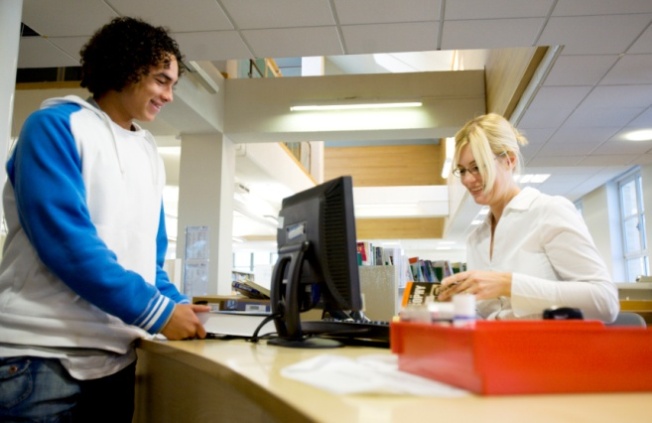 Augmentation de 9% des visites aux bases de données en ligne disponibles sur le site Web du SBPNB
Augmentation de 3% des visites des usagers
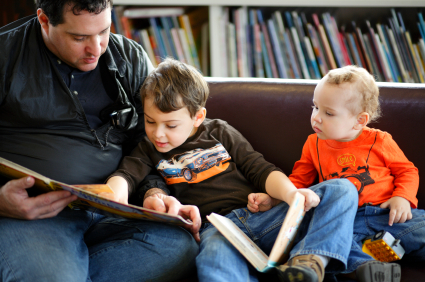 Se connecter.
Apprendre.
Jouer.
Lire.
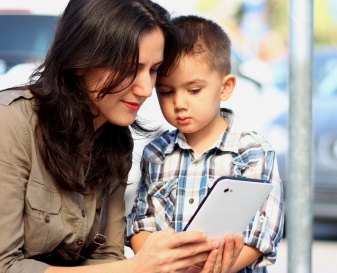 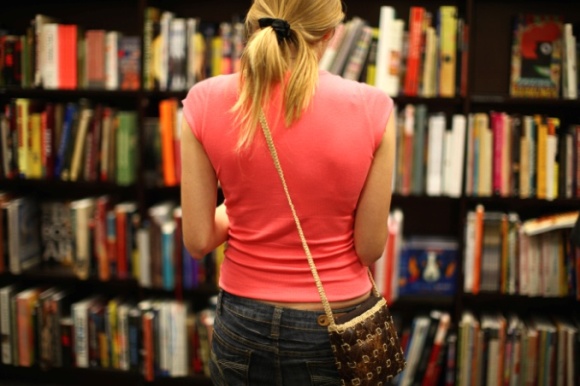 Créer.
Réussir.